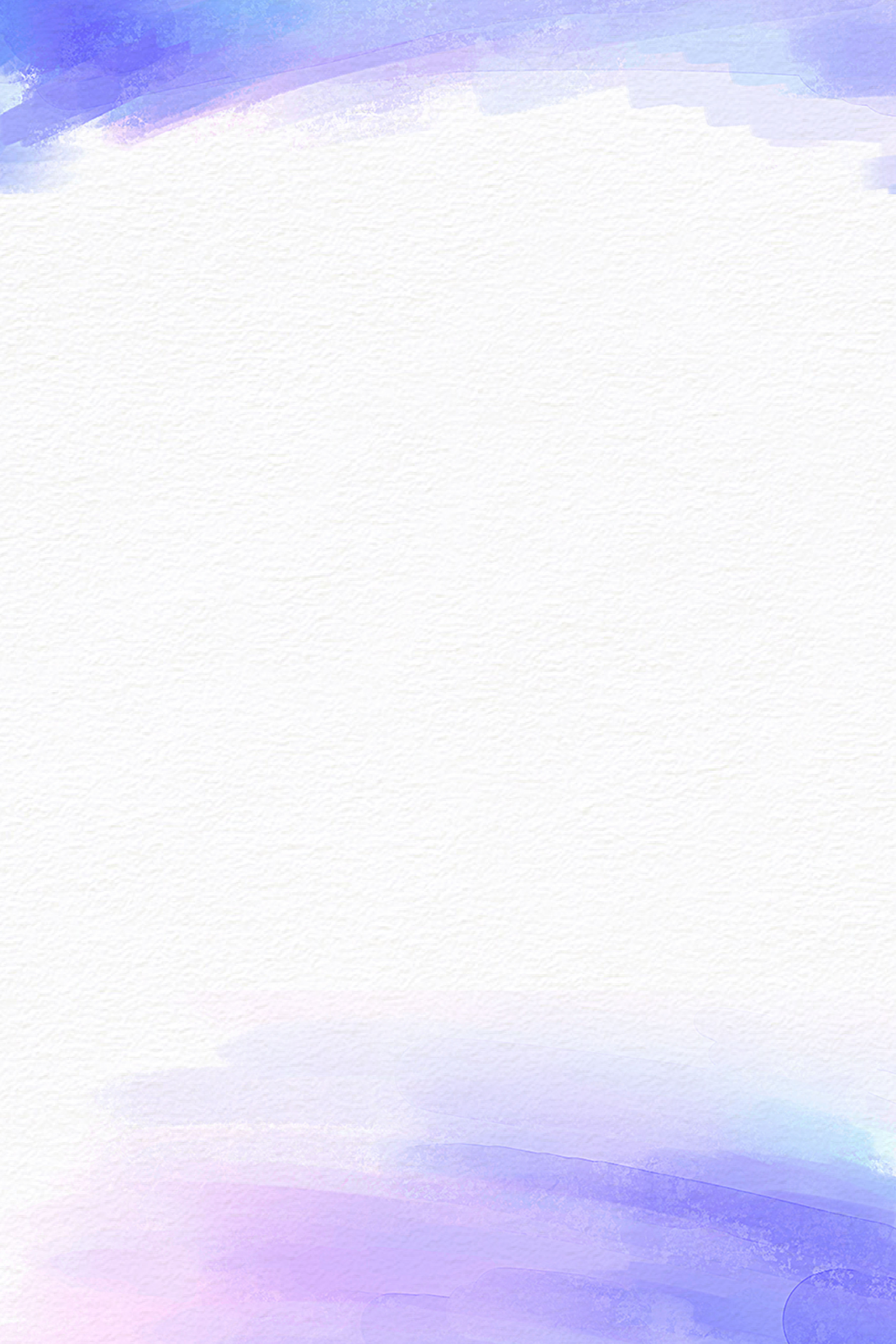 外国语学院
教育硕士 2020届毕业研究生学位论文答辩

题  目  1：思维导图在高中英语不同阅读文体中的教学应用研究
硕 士 生：王雪
导      师：孙丽红 副教授
题  目  2：探究师生对于混合式学习有效性的观点:基于Q方法的研究
硕 士 生：储昊
导      师：孙丽红 副教授
题  目  3：人教版和仁爱版初中英语教材中的中国文化内容研究
硕 士 生：高婵媛
导      师：孙丽红 副教授
题  目  4：意象图式在英语介词教学中的应用
硕 士 生：孔珊珊
导      师：孙丽红 副教授
题  目  5：重铸和元语言反馈对学生两种不同语法结构习得效果的影响
硕 士 生：柯玉洁
导      师：孙丽红 副教授
题  目  6：基于高中英语阅读教学现状调查的英语阅读生态课堂构建研究
硕 士 生：罗琴
导      师：孙丽红 副教授
题  目  7：高一学生英语写作自我效能感，写作策略与写作成绩的关系研究
                   ——以郑州市某中学为例
硕 士 生：陈静
导      师：贾红光 副教授  


答辩委员会主席：刘晓宁  教    授 （福州第十八中学）
委                    员：孙丽红  副教授 （福建师范大学外国语学院）  
                                贾红光  副教授 （福建师范大学外国语学院）
                                李光泽  副教授 （福建师范大学外国语学院）
                                王焕蒲  教    授 （福建师范大学附属中学）
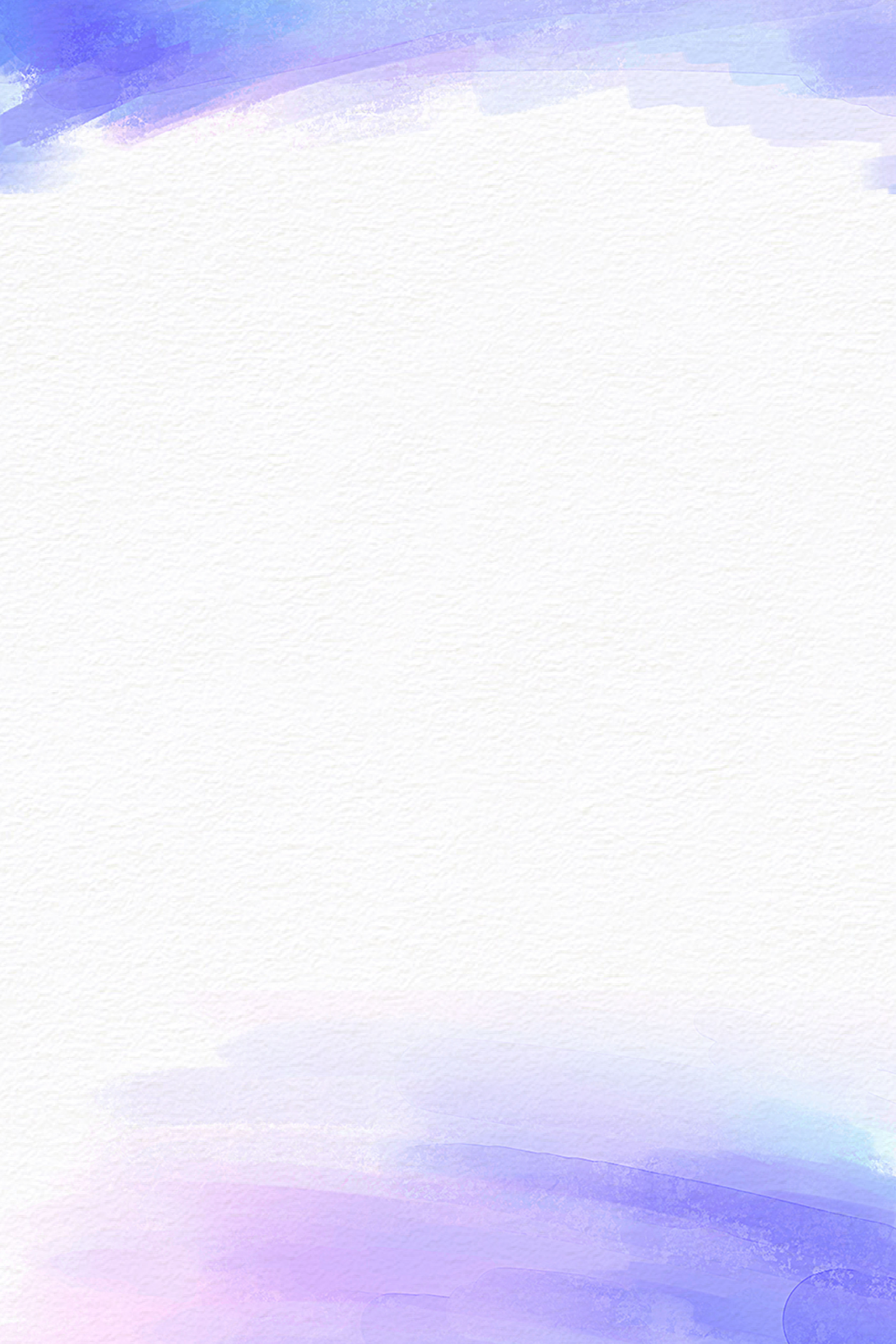 外国语学院
教育硕士 2020届毕业研究生学位论文答辩

题  目  8：多模态理论在初中英语语法教学中的应用研究
硕 士 生：王娅男
导      师：贾红光 副教授
题  目  9：三种思维导图在初中英语词汇教学中的研究
硕 士 生：张诗迎
导      师：贾红光 副教授
题  目 10：教师元语言反馈对中学生习得动词单三显性和隐性知识的个案研究
硕 士 生：何琦琳
导      师：贾红光 副教授
题  目 11：语言认知技能对汉语儿童英语口语词汇的影响：一项追踪研究
硕 士 生：施静怡
导      师：李光泽 副教授
题  目 12：自然阅读下语素意识和词义推理能力对英语二语学习者词汇附带习        得的作用
硕 士 生：庄玉枫
导      师：李光泽 副教授
题  目  13：语音意识和正字法意识对自然阅读中英语词汇附带习得的影响
硕 士 生：吴文琳
导      师：李光泽 副教授
题  目  14：英语语言认知技能对汉语儿童英语拼写的影响：来自追踪研究的证       据
硕 士 生：陈怡清
导      师：李光泽 副教授


答辩委员会主席：刘晓宁  教    授 （福州第十八中学）
委                    员：孙丽红  副教授 （福建师范大学外国语学院）  
                                贾红光  副教授 （福建师范大学外国语学院）
                                李光泽  副教授 （福建师范大学外国语学院）
                                王焕蒲  教    授 （福建师范大学附属中学）